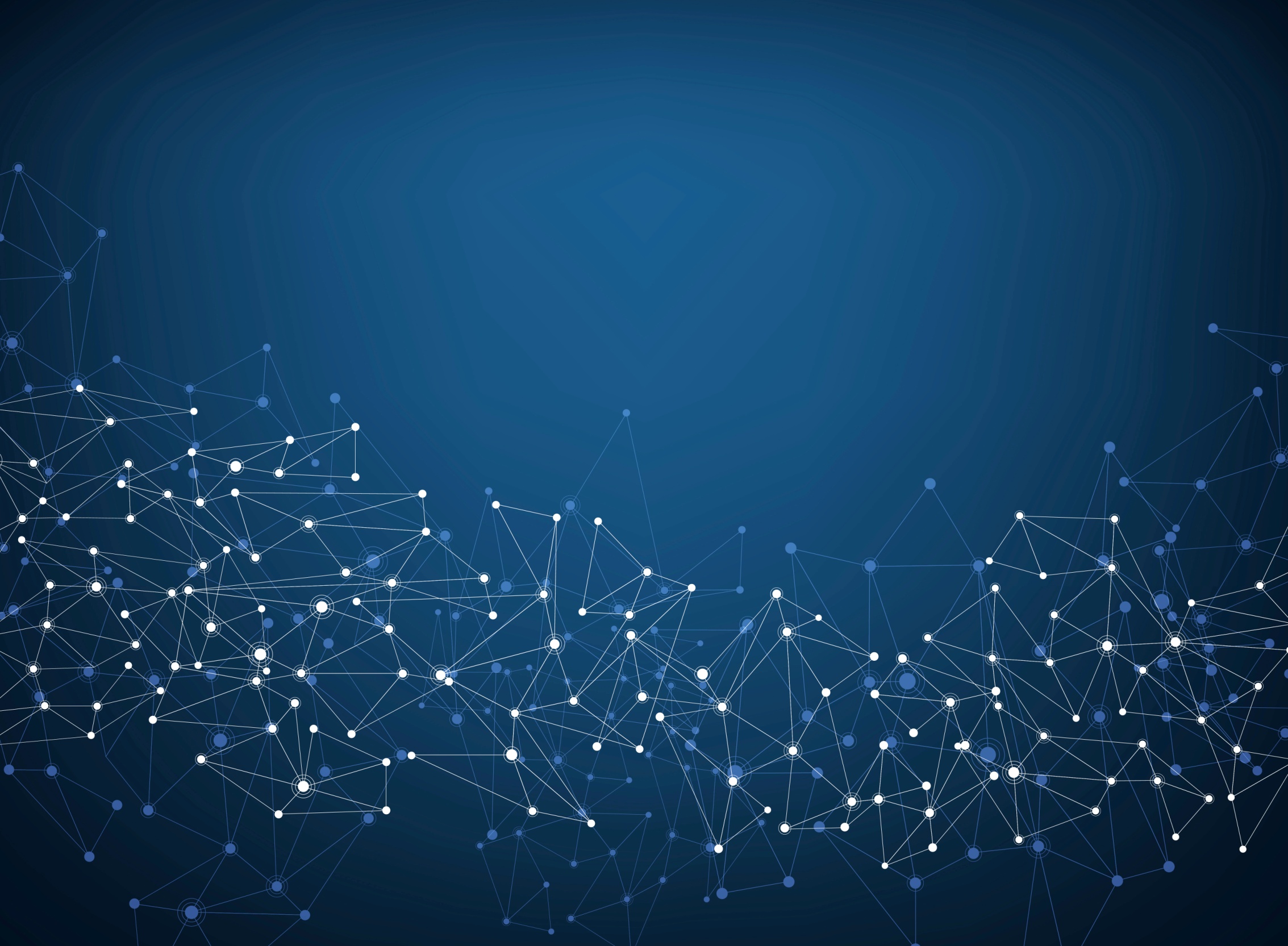 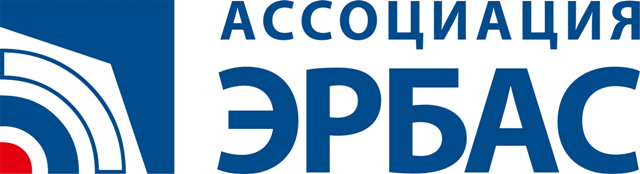 Риски применения БВС,
Процедуры управления рисками
Докладчик: Бабинцев Глеб Владимирович

Член Президиума Федерации авиамодельного спорта России 
Директор Ассоциации эксплуатантов и разработчиков БАС
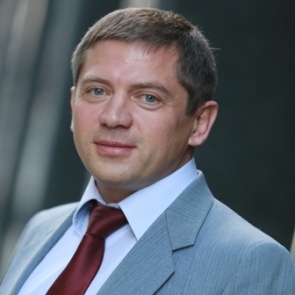 Процедуры управления рисками БВС
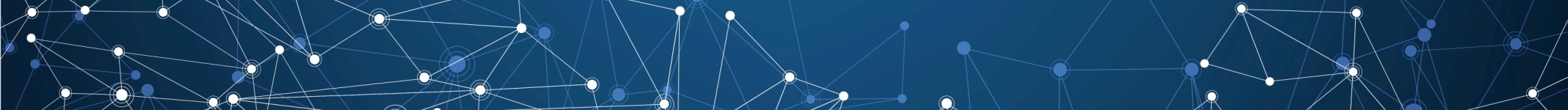 Любая технология может принести вред обществу
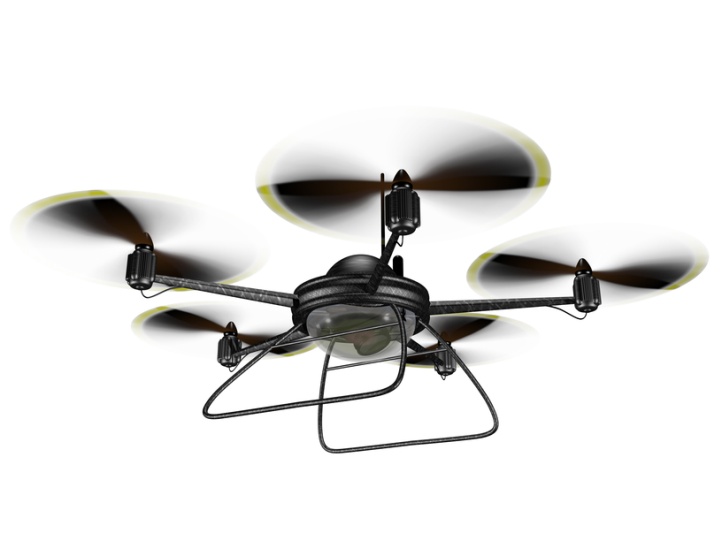 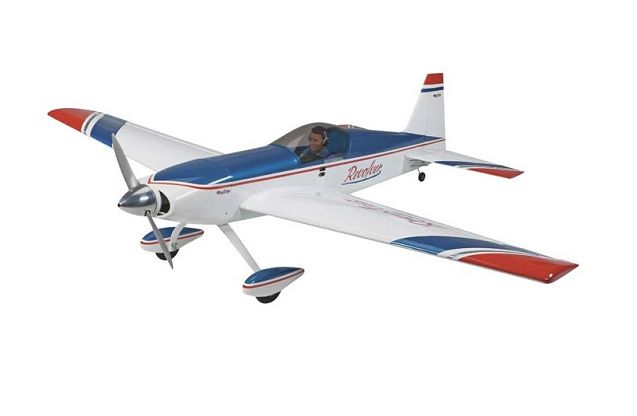 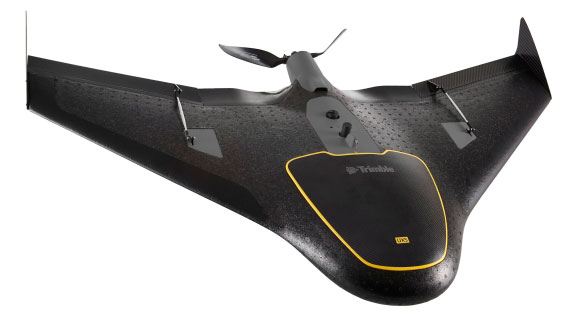 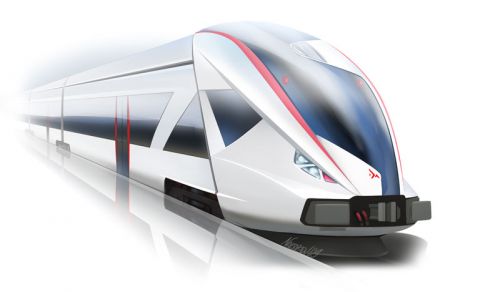 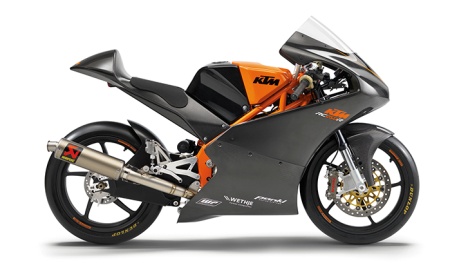 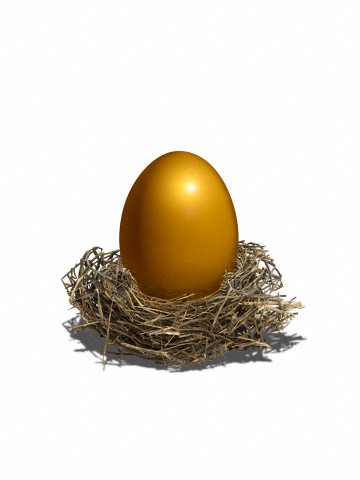 Барьеры развитию точно принесут вред экономике
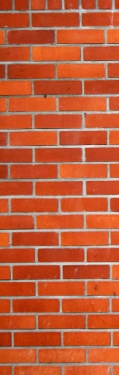 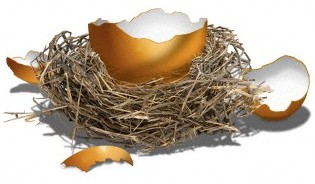 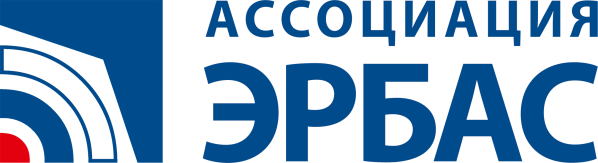 Процедуры управления рисками БВС
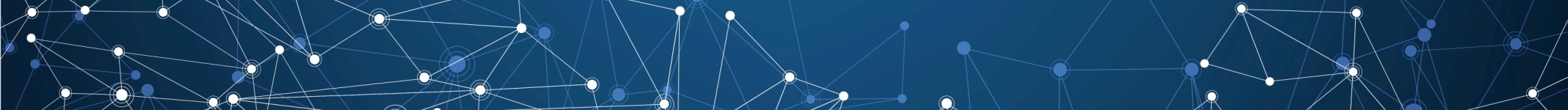 Управление рисками должно быть комплексным
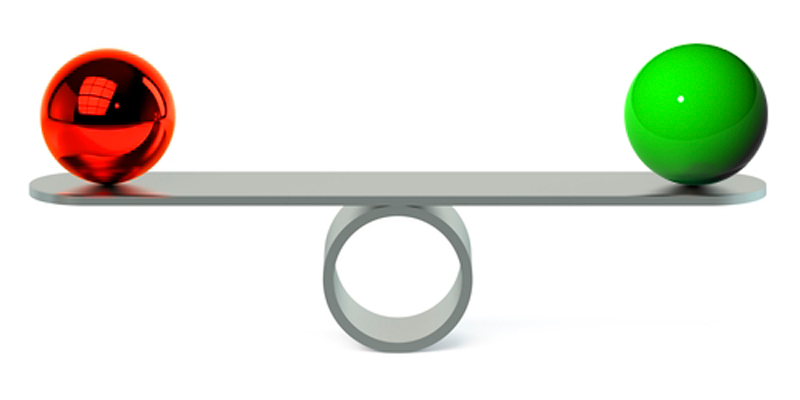 Безопасность
Развитие
Учитывать физическую и экономическую безопасность
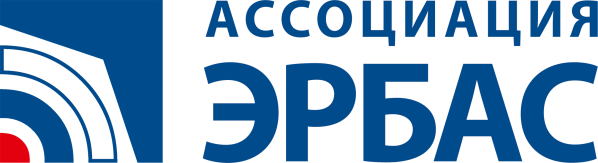 Процедуры управления рисками БВС
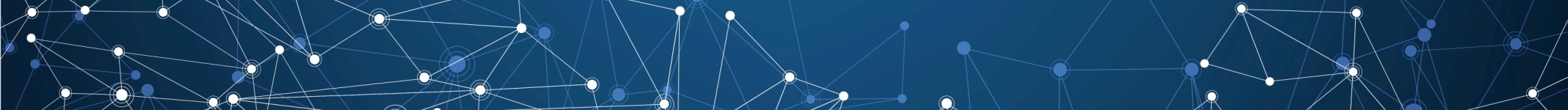 Какой вред может быть нанесен:
Случайный вред
Намеренный вред
Отказ техники
Ошибка пилота
Отклонение от правил ИВП
Физический                  Экономический
Злой умысел
Меры снижения риска:
Персональная ответственность (учет) 
Подготовка пилота
Аттестация разработчика
Сертификация техники
Обеспеченная компенсация (страховка)
?
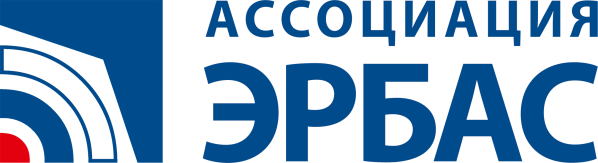 Процедуры управления рисками БВС
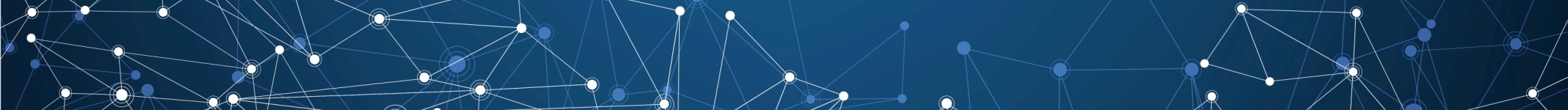 Вывод №1
Только комплекс мер эффективен от случайного вреда
Вывод №2
Учет БВС
(Регистрация)
Знания
пилота
Страховка
Аттестация компании
Сертификация БАС
Ни одна процедура не остановит злой умысел!
ни Регистрация ни Сертификация
+
+
+
+
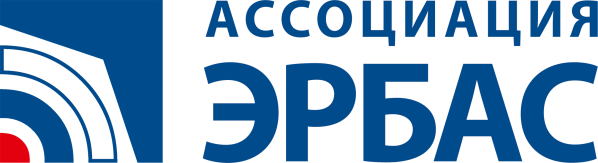 Процедуры управления рисками БВС
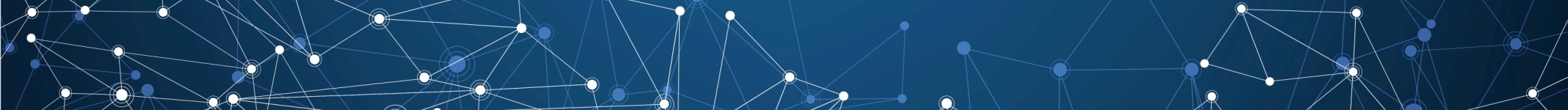 Определен государственный подход для БВС > 30 кг
Регистрация, Сертификация, Обучение операторов БАС, Страхование
Есть риск опасного разрыва процедур для БВС < 30 кг
Идея Минтранса:   Учет БВС ведет неограниченное число 
                                    произвольных организаций, торговых точек, МФЦ.
Учет
Учет
Учет
Учет
Учет
Учет
Учет
Учет
Учет
ГОСУДАРСТВЕННАЯ БАЗА ДАННЫХ
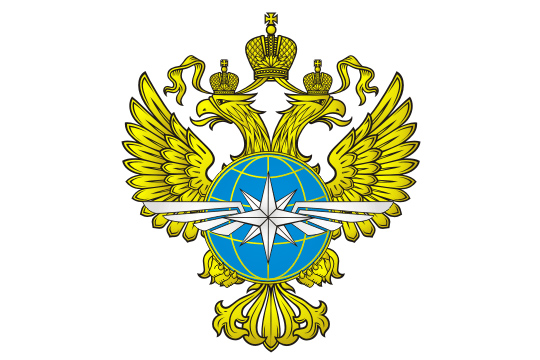 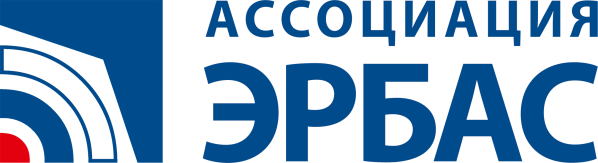 Процедуры управления рисками БВС
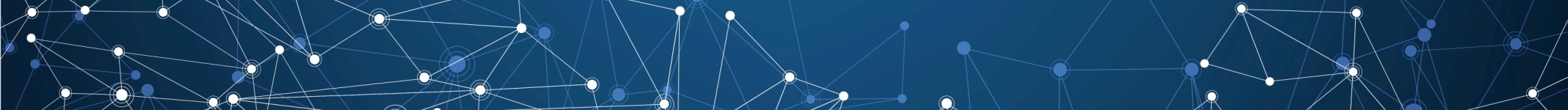 Подход Ассоциации ЭРБАС, РГ АЭРОНЕТ, ФАСР:
Сохранить неразрывность комплекса процедур, 
снижающих риски и последствия случайного вреда!
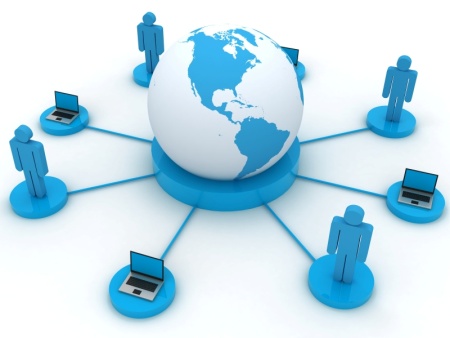 Одна отраслевая организация, аккредитованная Росавиацией;
Учет и обучение онлайн;
Взаимосвязь существенных фактов;
Статистика для развития рынка.
Учет БВС
(Регистрация)
Знания
пилота
Страховка
Аттестация компании
Сертификация БАС
+
+
+
+
ГОСУДАРСТВЕННАЯ БАЗА ДАННЫХ
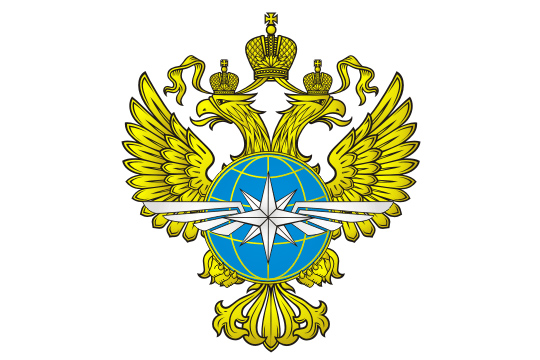 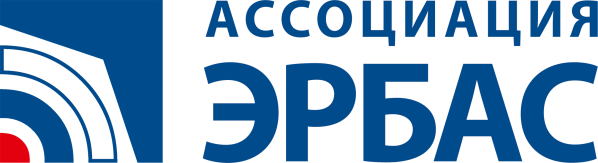 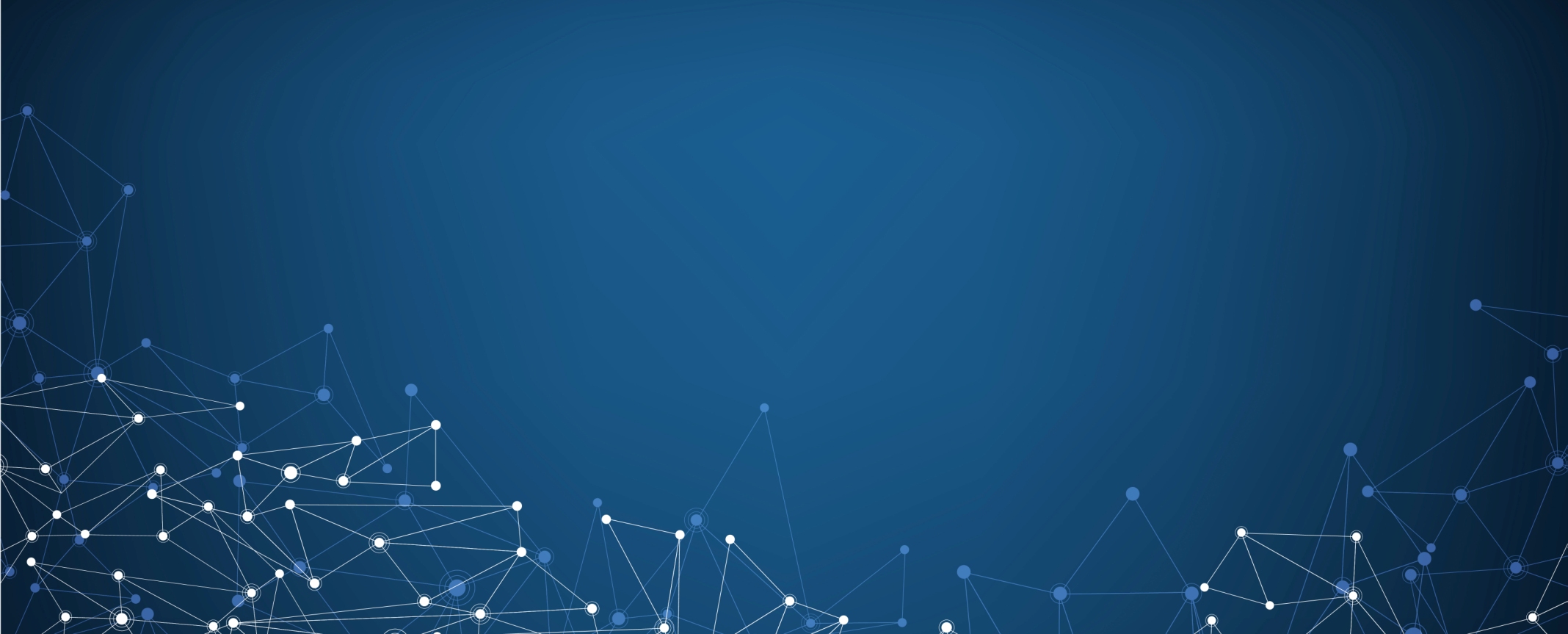 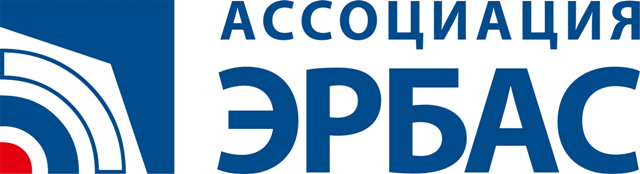 ОБЪЕДИНЯЕМСЯ 
В ИНТЕРЕСАХ РАЗВИТИЯ
СПАСИБО ЗА ВНИМАНИЕ!
www.aerbas.ru
По вопросам вступления: +7 (495) 122-23-11